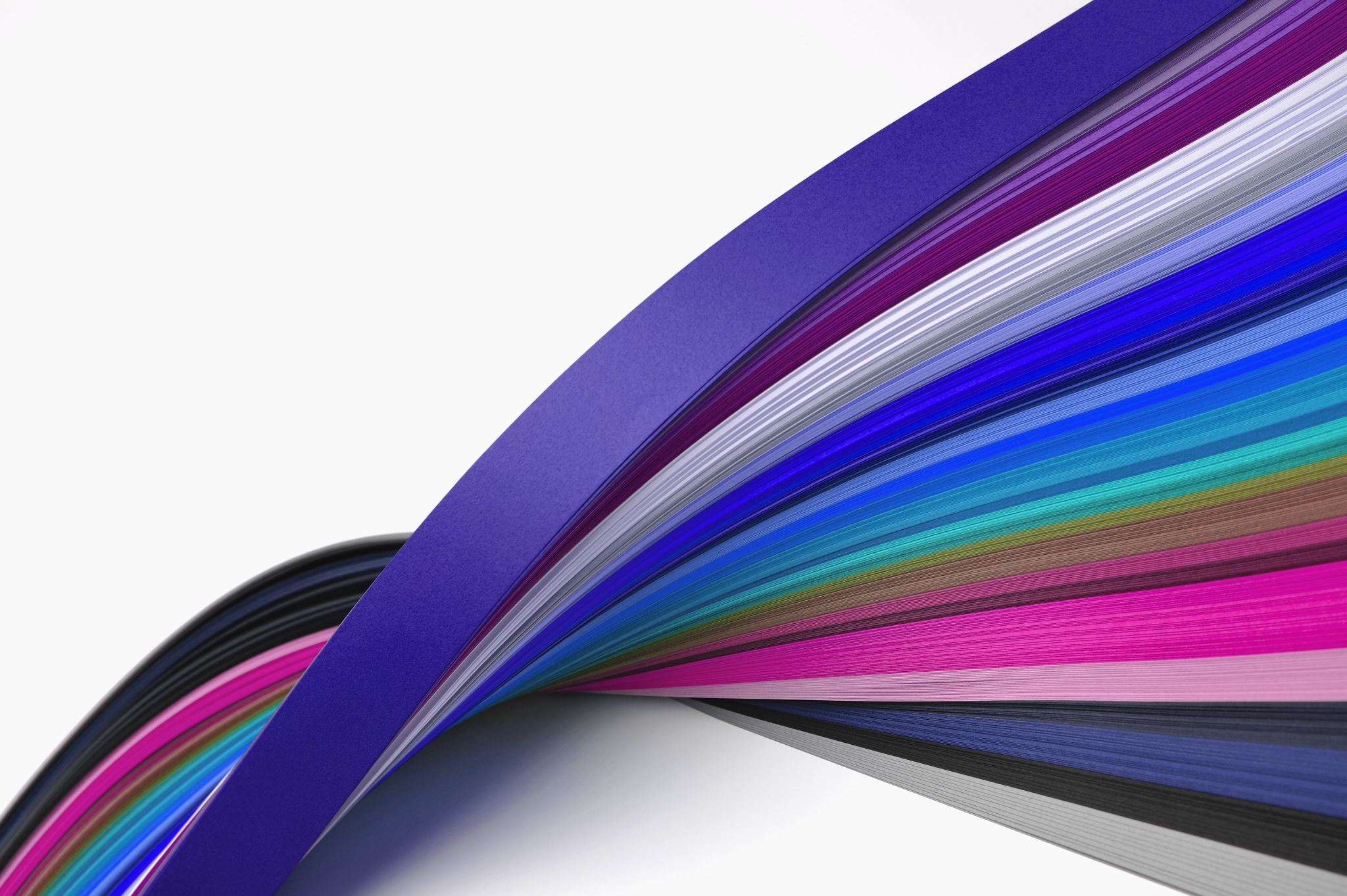 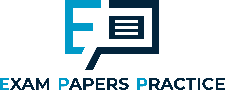 3.4.3 Controlling MNCs
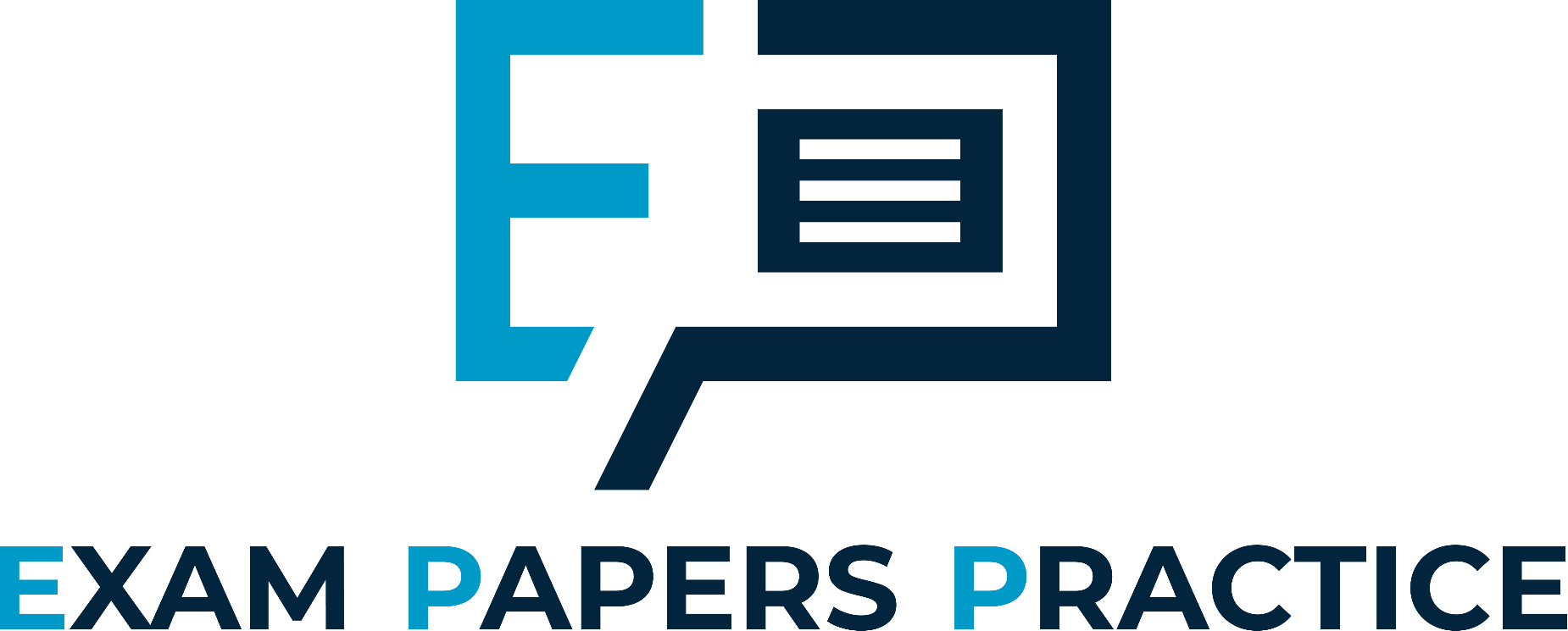 3.4 Impact of globalisation on local and national economies
For more help, please visit www.exampaperspractice.co.uk
© 2025 Exams Papers Practice. All Rights Reserved
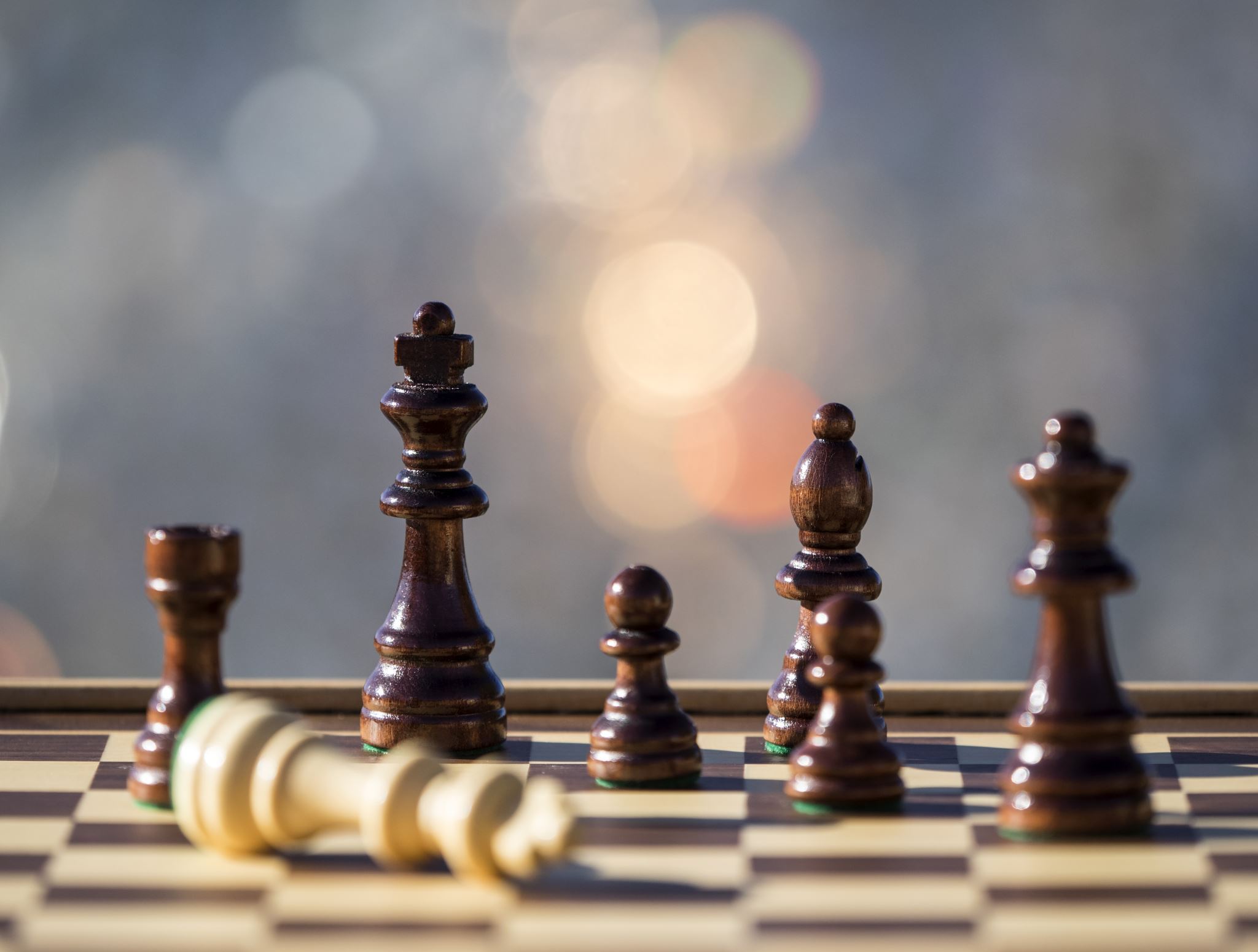 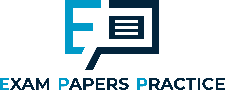 Recall
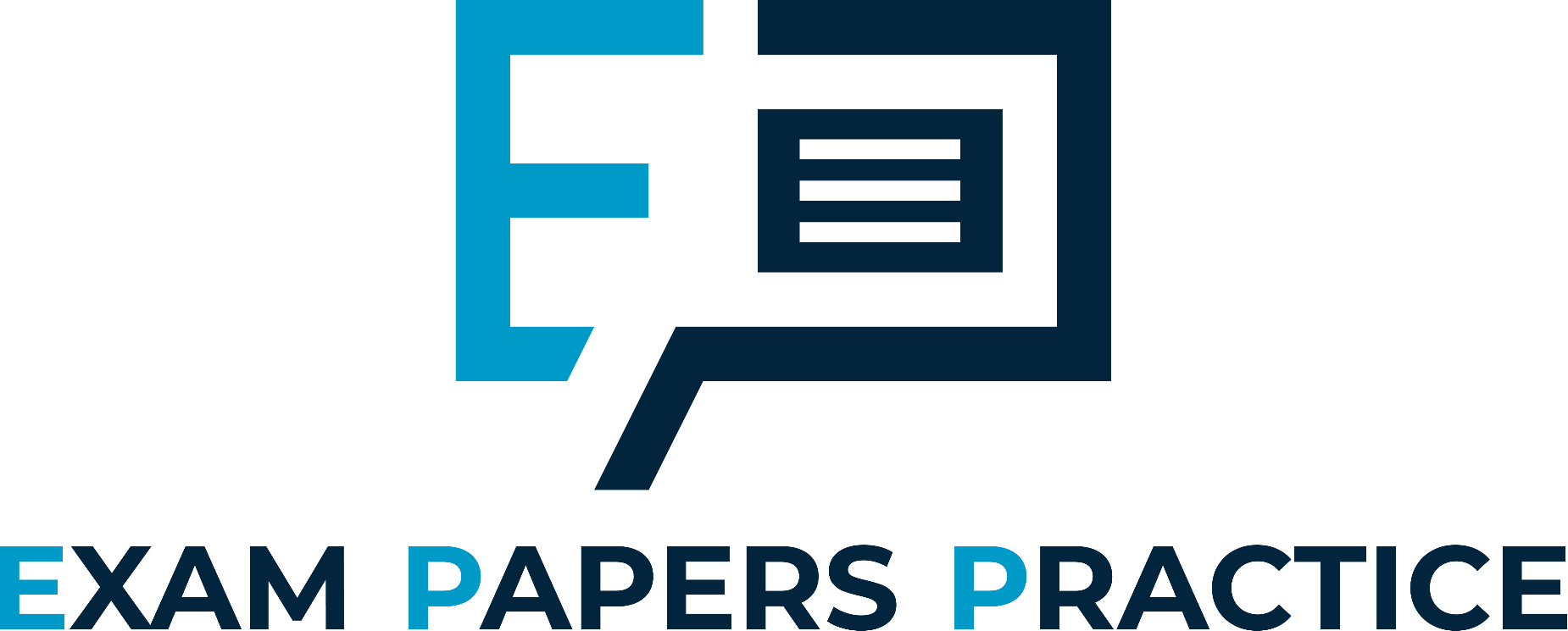 Explain what MNC’S are.
What are some of the criticisms of MNC's?
Explain 2 ethical considerations for each of the following:
For more help, please visit www.exampaperspractice.co.uk
© 2025 Exams Papers Practice. All Rights Reserved
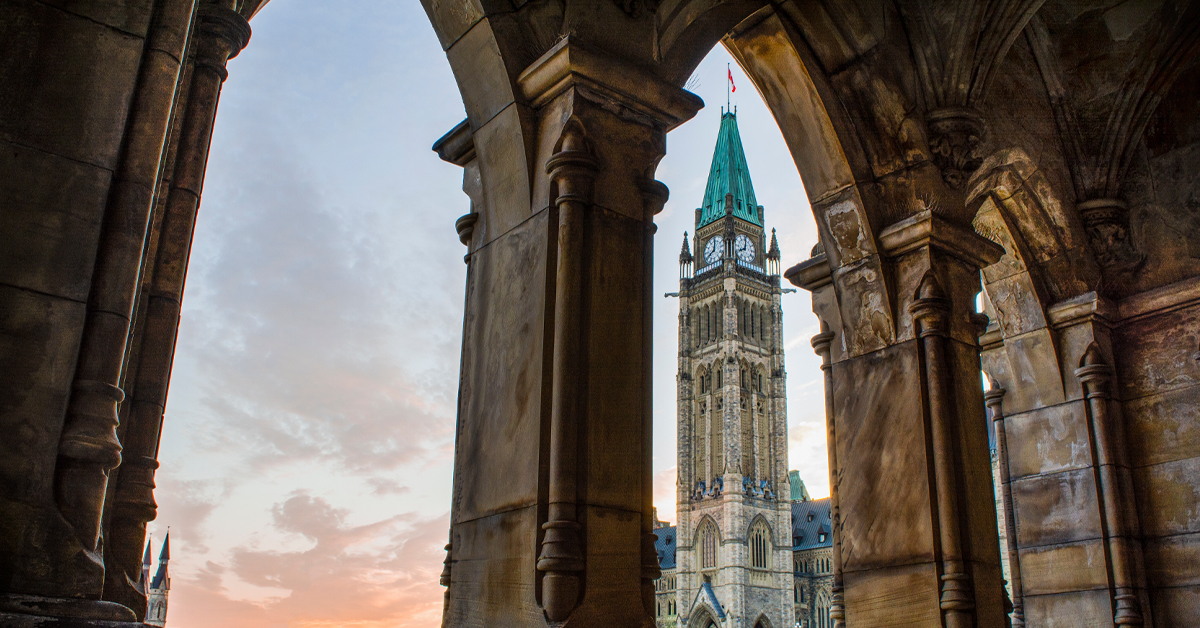 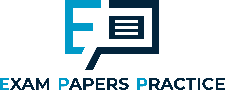 Starter
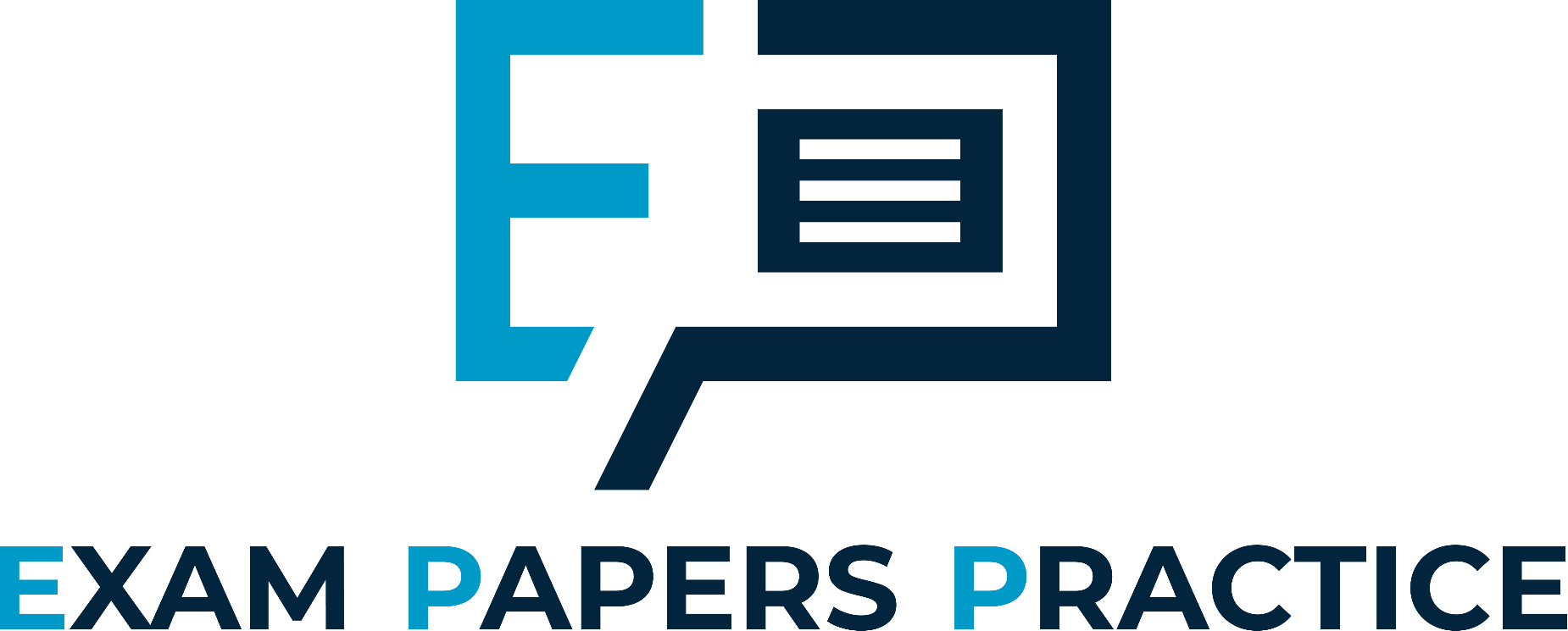 How may political decisions impact MNC's?
How can legal issues impact an MNC?
How can the public impact an MNC?
For more help, please visit www.exampaperspractice.co.uk
© 2025 Exams Papers Practice. All Rights Reserved
This Photo by Unknown author is licensed under CC BY-ND.
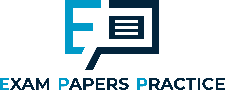 Are you able to analyse the factors to consider when controlling MNC's? 

Are you able to explain how self-regulation is encouraged with MNC's?
Learning Objectives
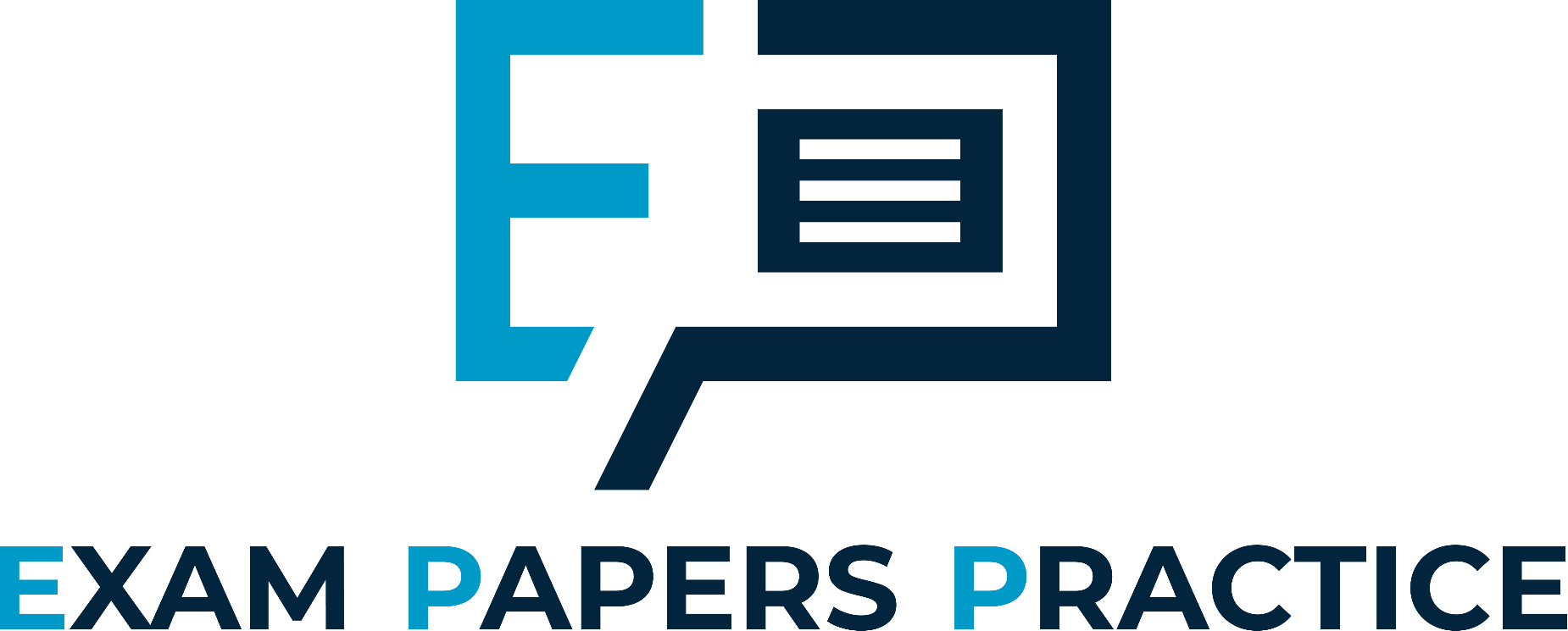 For more help, please visit www.exampaperspractice.co.uk
© 2025 Exams Papers Practice. All Rights Reserved
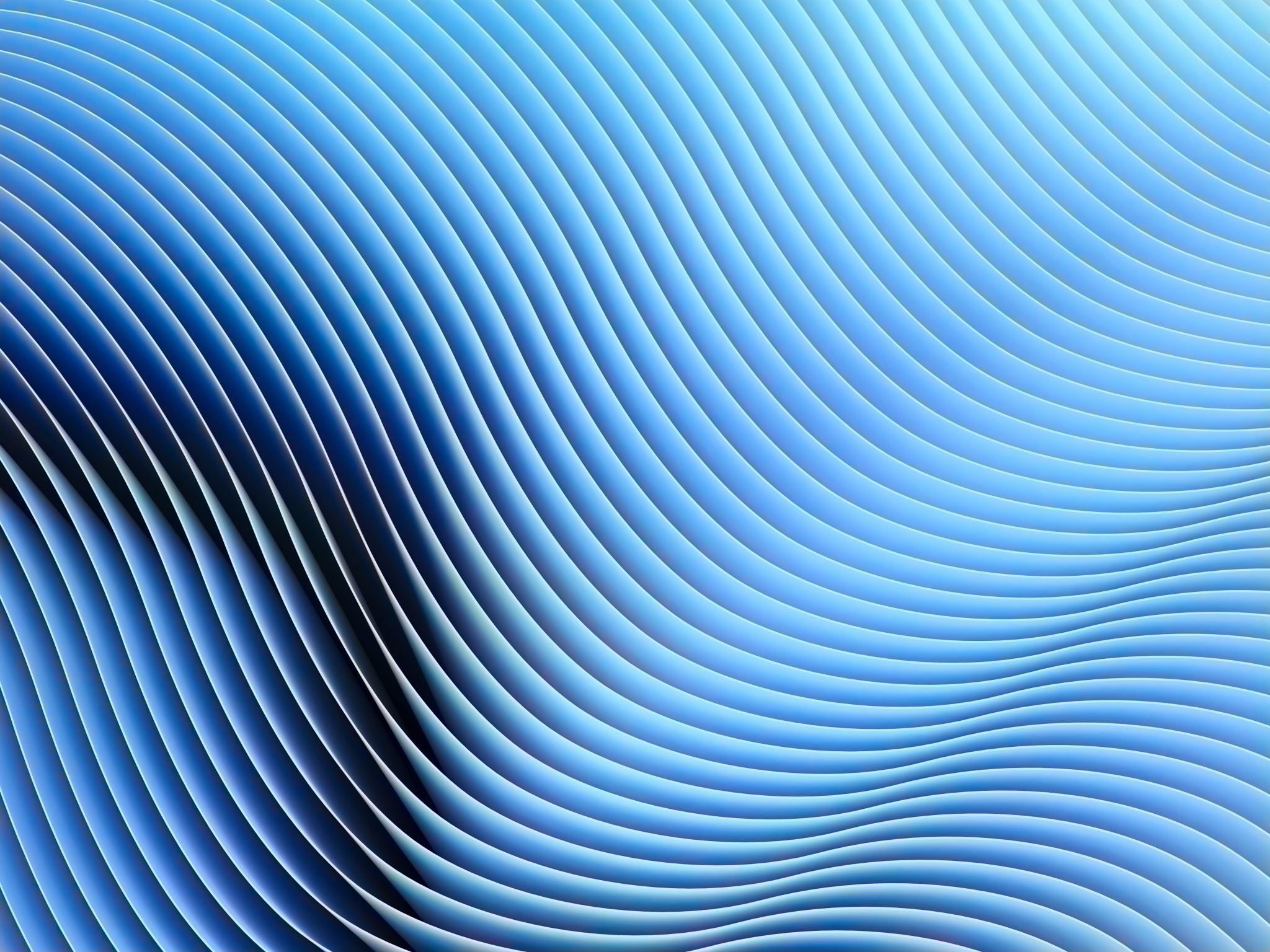 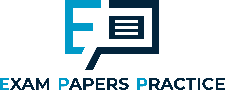 Task
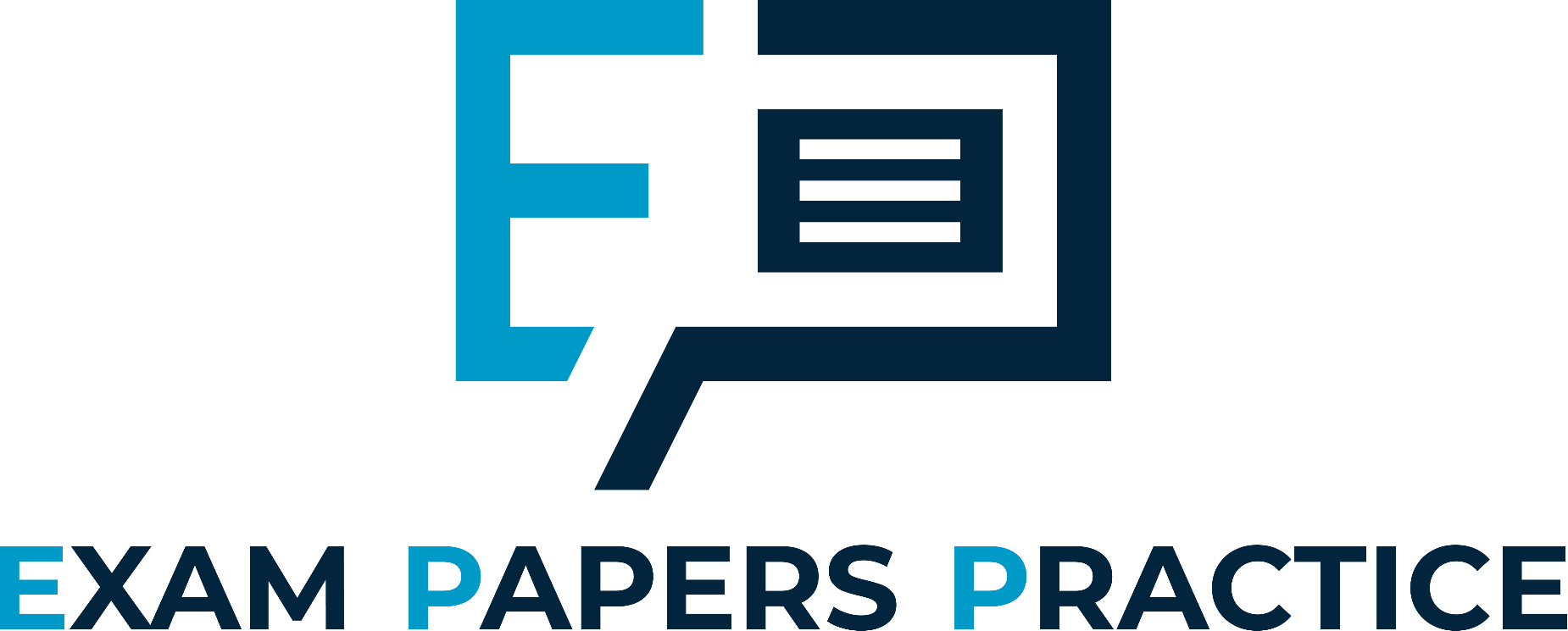 For more help, please visit www.exampaperspractice.co.uk
© 2025 Exams Papers Practice. All Rights Reserved
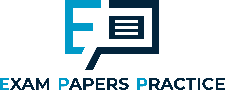 Political influences
Politicians can act to influence the operations and strategies of MNCs
Trade initiatives and trade delegations
offering financial and non-financial support
hosting trade events
parliamentary visits abroad to promote UK industries
Subsidies and tax incentives
Protectionism
Trading blocs
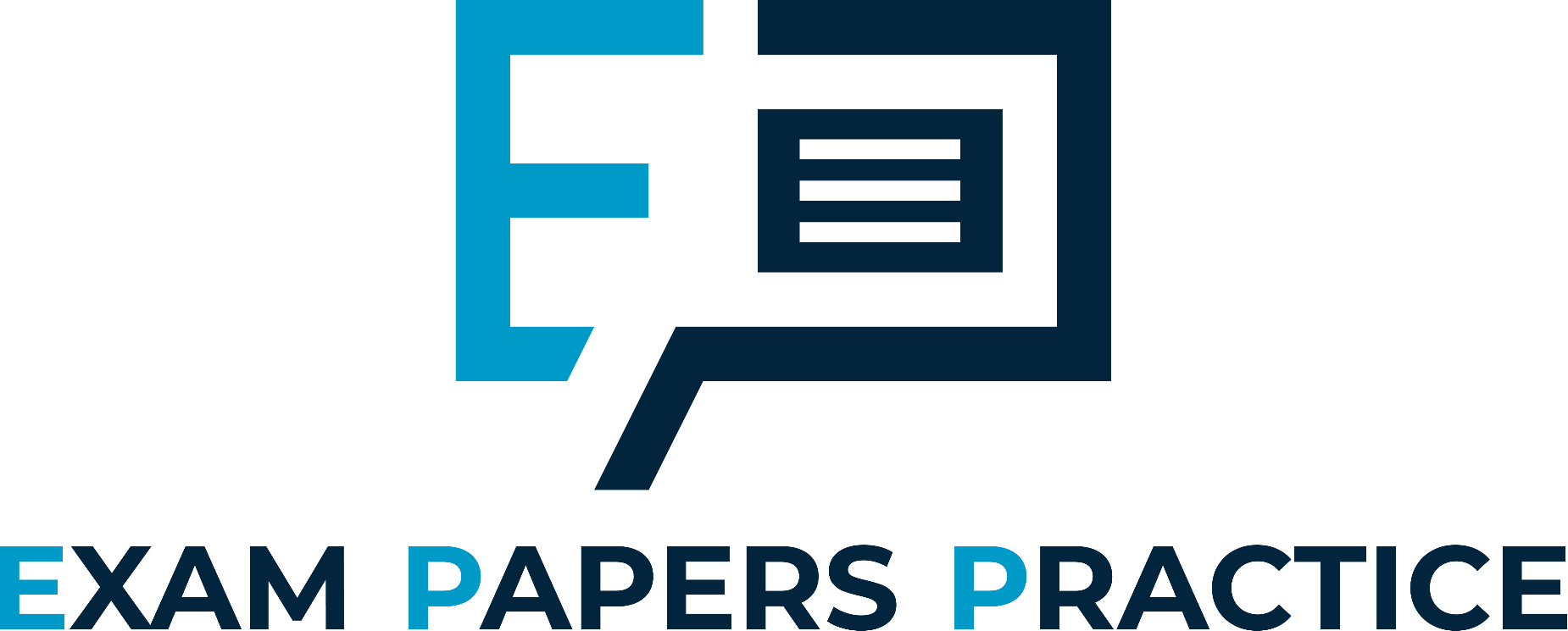 For more help, please visit www.exampaperspractice.co.uk
© 2025 Exams Papers Practice. All Rights Reserved
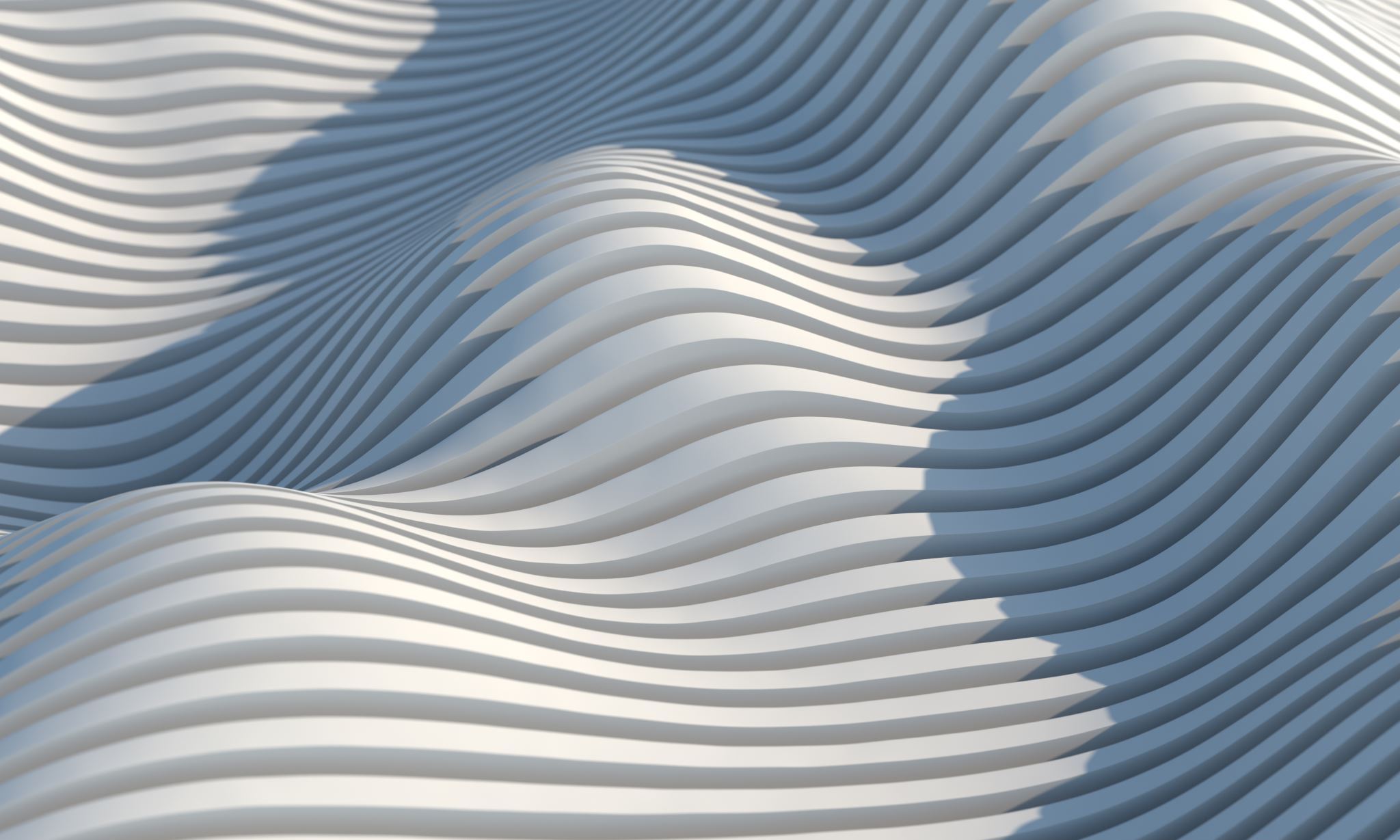 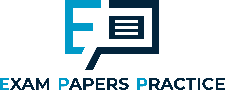 Criticisms
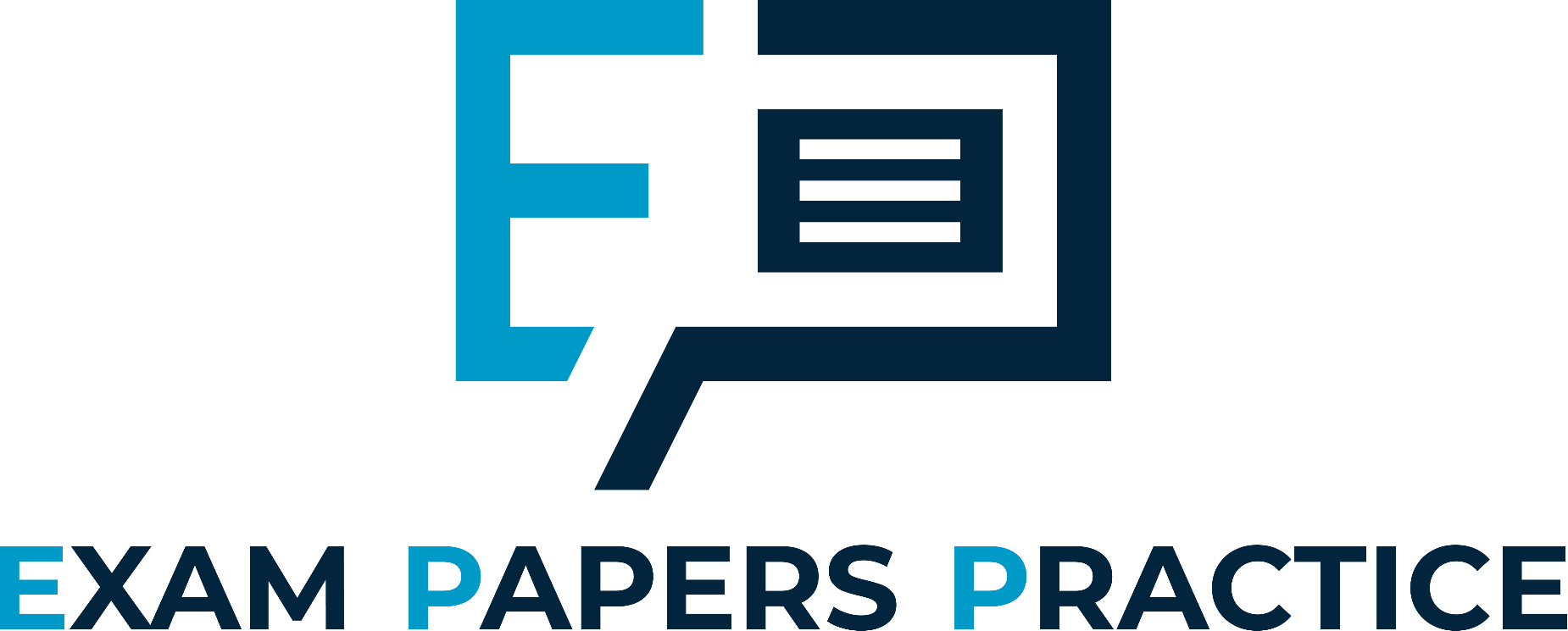 For more help, please visit www.exampaperspractice.co.uk
© 2025 Exams Papers Practice. All Rights Reserved
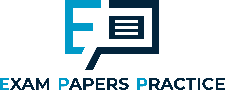 Legal control
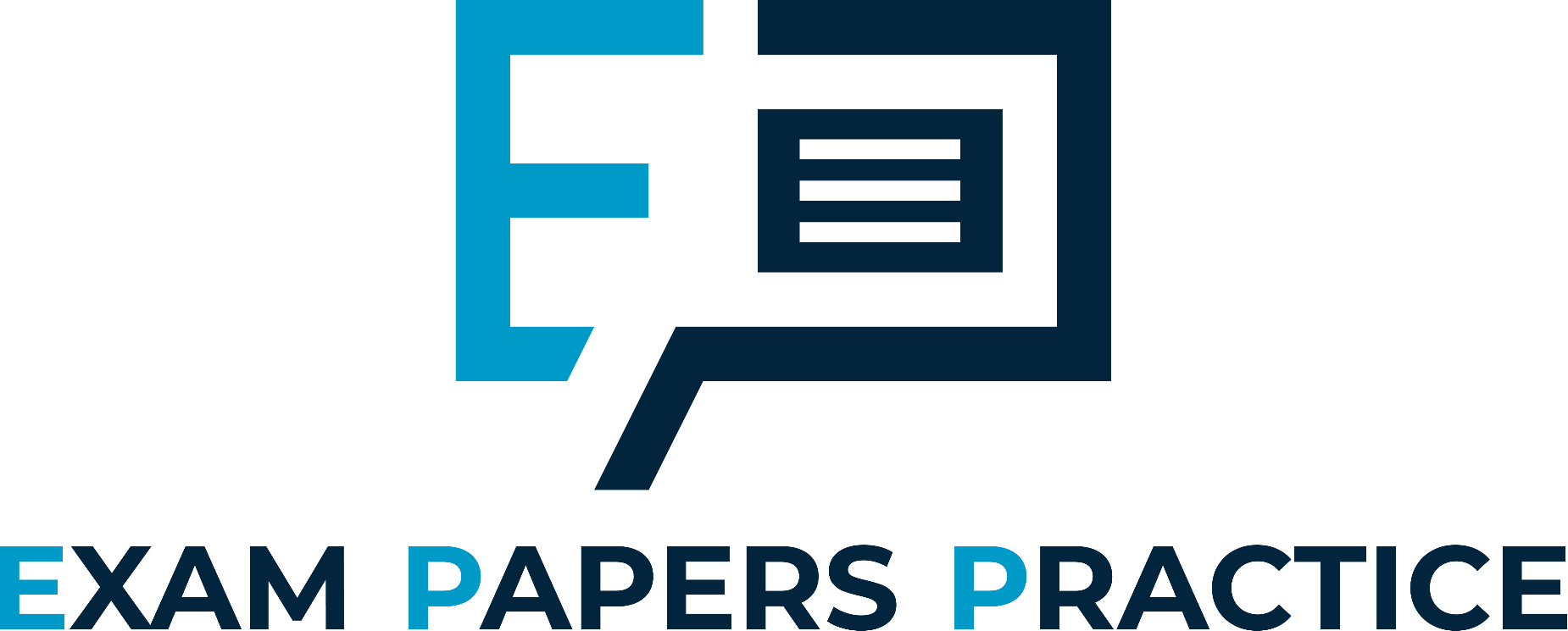 For more help, please visit www.exampaperspractice.co.uk
© 2025 Exams Papers Practice. All Rights Reserved
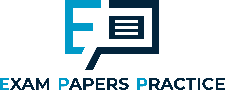 Organisations who fight to influence the actions of others for the good of a particular cause
Seek to influence:
Government policies
Consumer behaviour
Business activities
Actions include:
Media attention
Protests and lobbying
Boycotting
Pressure groups
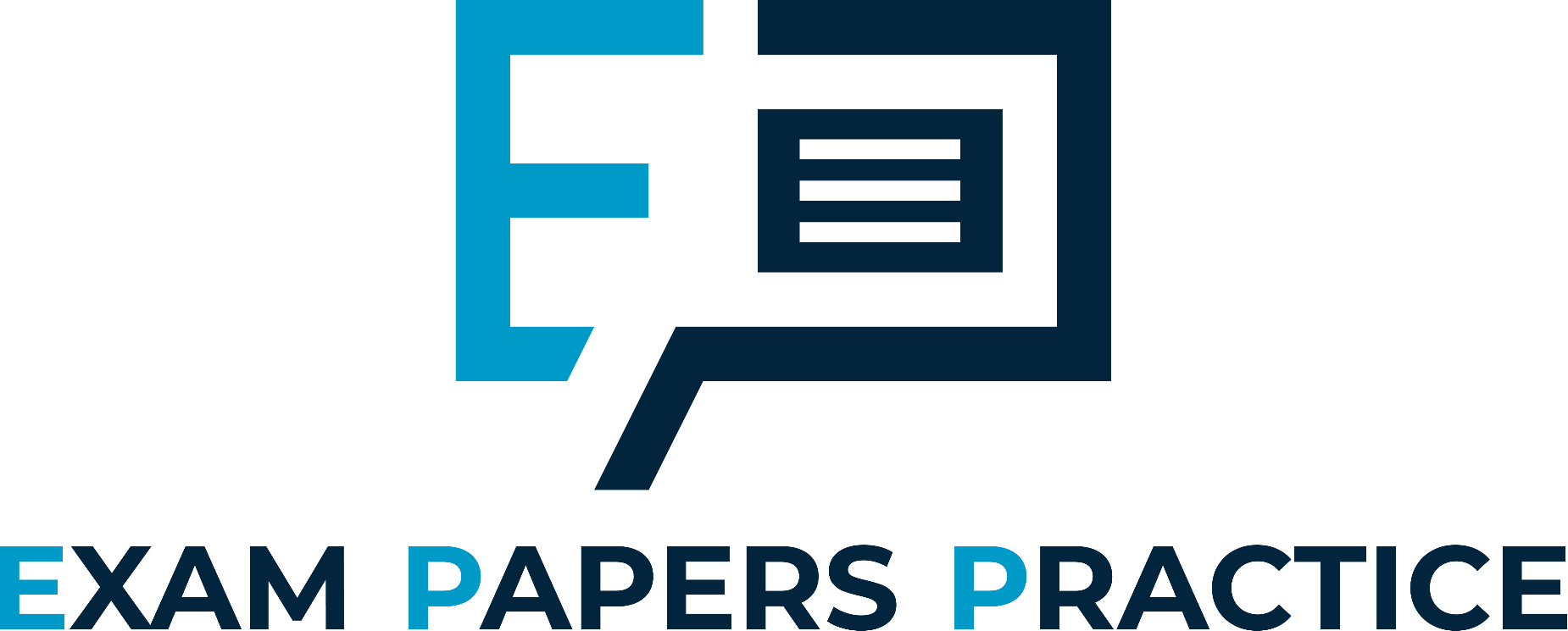 For more help, please visit www.exampaperspractice.co.uk
© 2025 Exams Papers Practice. All Rights Reserved
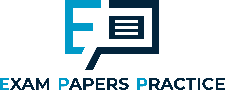 Activity
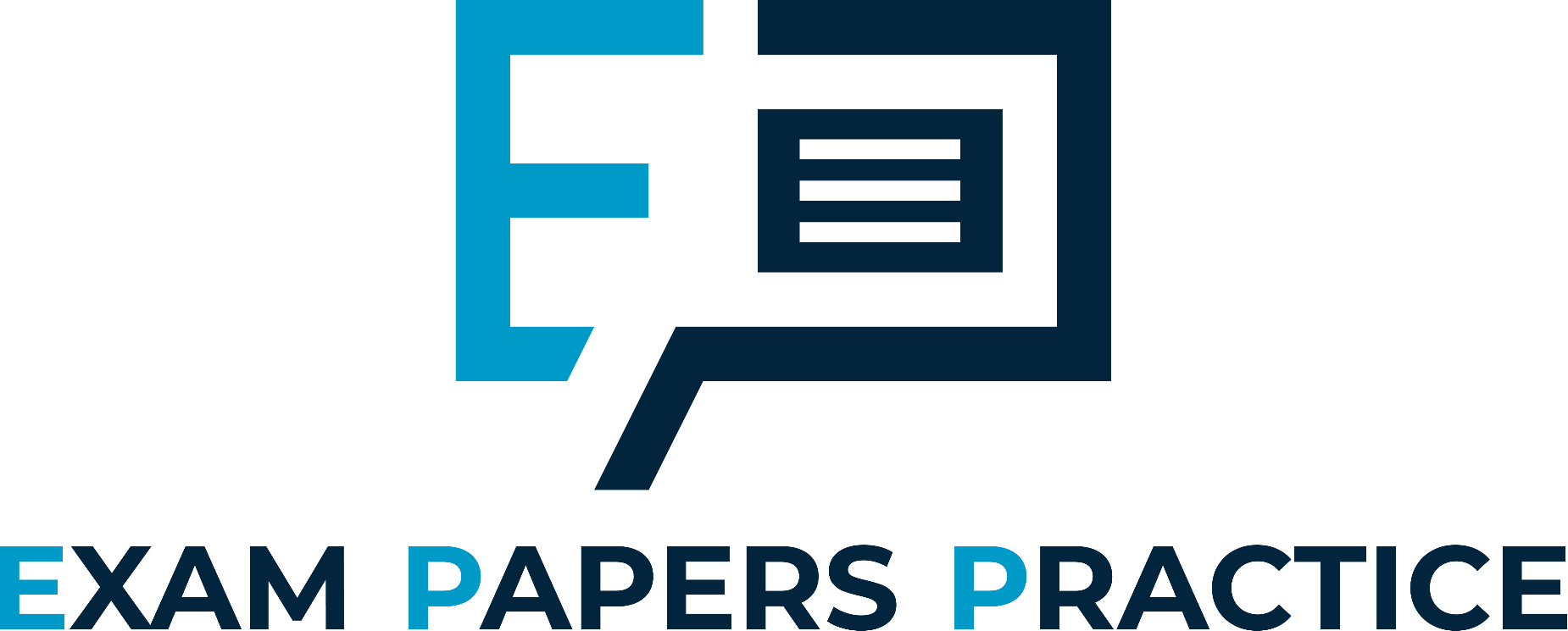 For more help, please visit www.exampaperspractice.co.uk
© 2025 Exams Papers Practice. All Rights Reserved
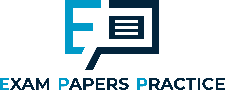 Task
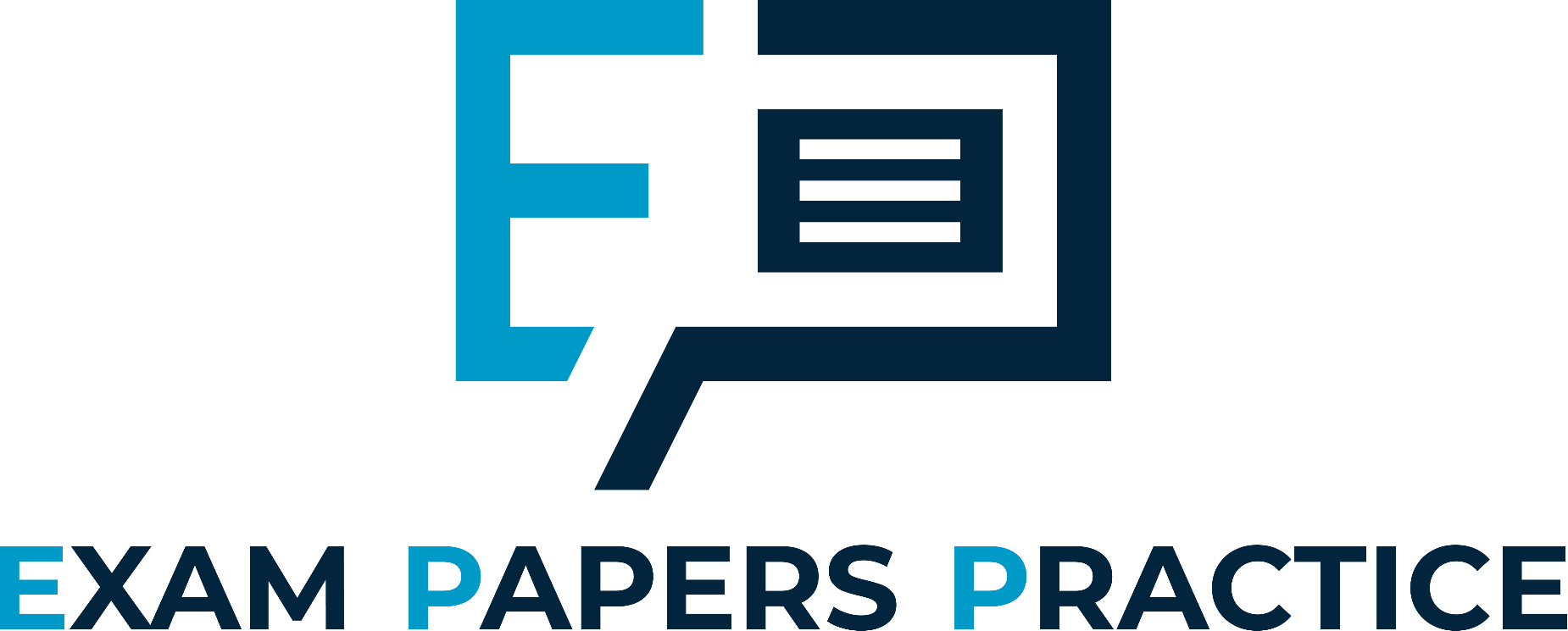 In pairs select one of the following pressure groups
Confederation of British Industry
Greenpeace
Compassion in world farming
Corporate Watch
Draw a mind map to show how the actions of the pressure group contributes towards the control of MNCs
For more help, please visit www.exampaperspractice.co.uk
© 2025 Exams Papers Practice. All Rights Reserved
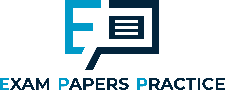 Social media
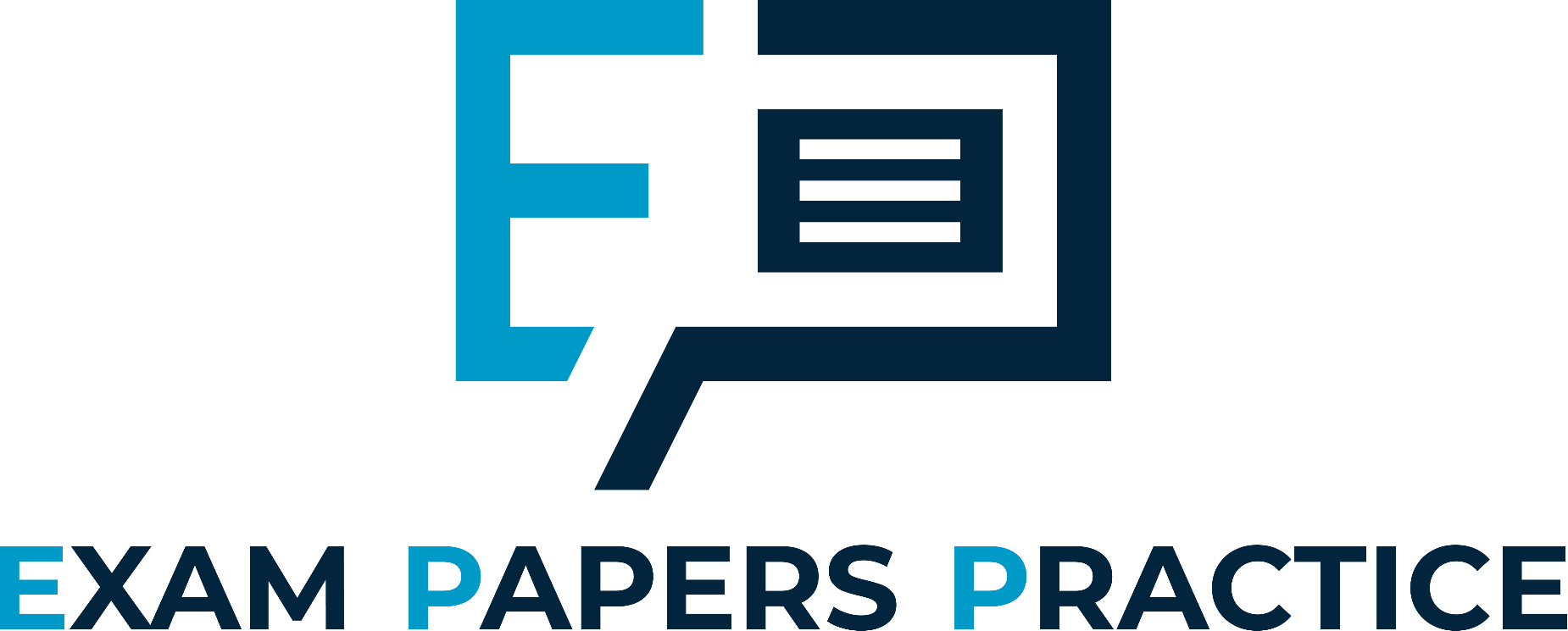 Social media is the use of virtual communities to communicate with actual and potential customers
e.g. the use of blogs, online forums, viral marketing, podcasts, social networking sites
Reach a wide audience including:
global reach
younger demographic
culture of sharing e.g. like, share, favourite and retweet 
Powerful way to raise awareness using a range of media
For more help, please visit www.exampaperspractice.co.uk
© 2025 Exams Papers Practice. All Rights Reserved
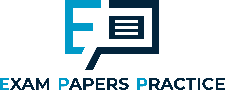 Activity
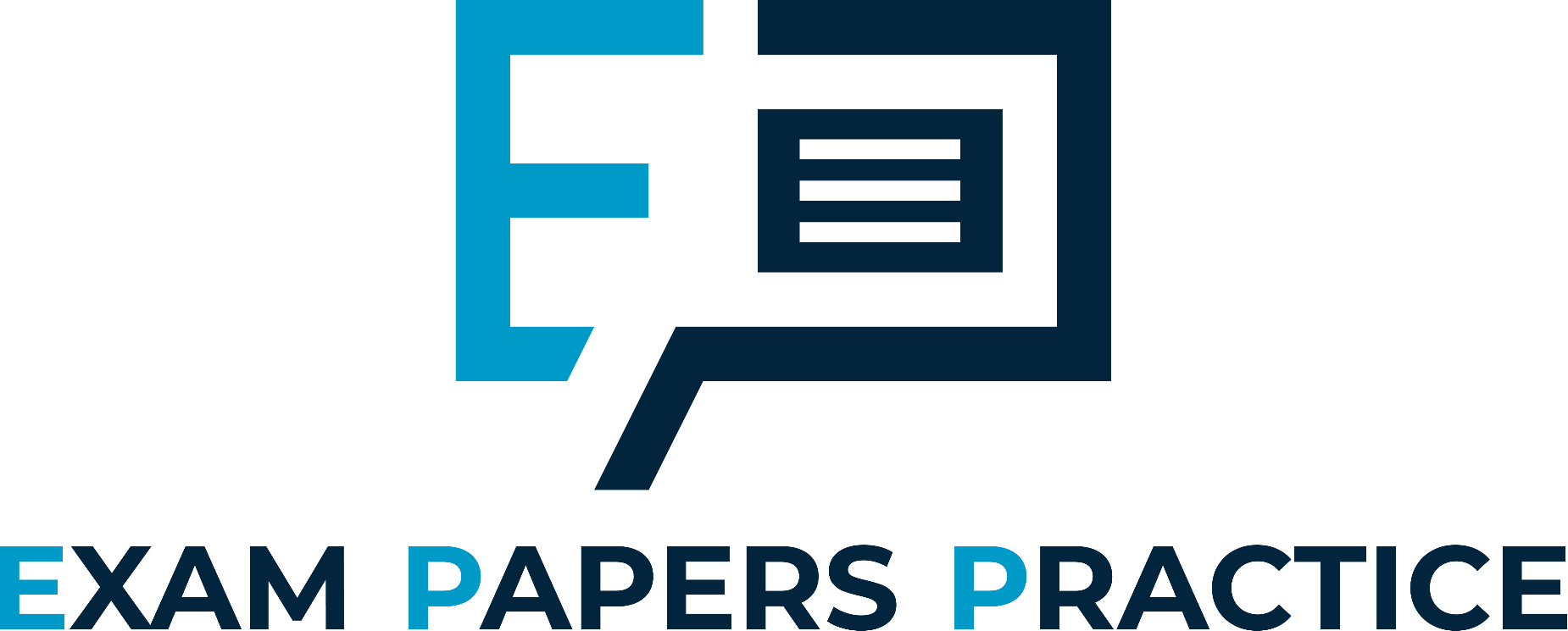 Explain the link between the success of pressure groups and social media. 
Research an example of how a pressure group has used social media to effect a MNC.
For more help, please visit www.exampaperspractice.co.uk
© 2025 Exams Papers Practice. All Rights Reserved
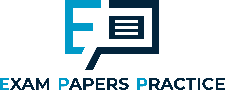 Activity
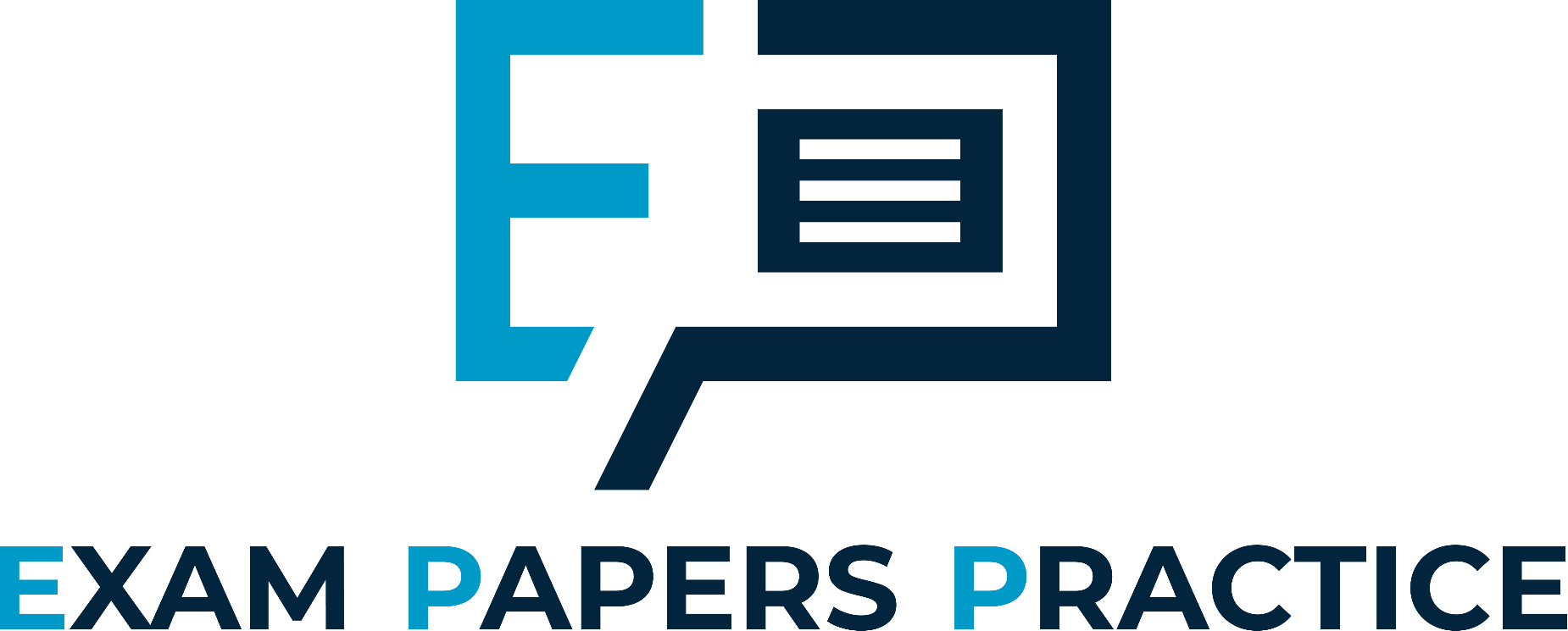 For more help, please visit www.exampaperspractice.co.uk
© 2025 Exams Papers Practice. All Rights Reserved
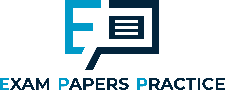 Self-regulation
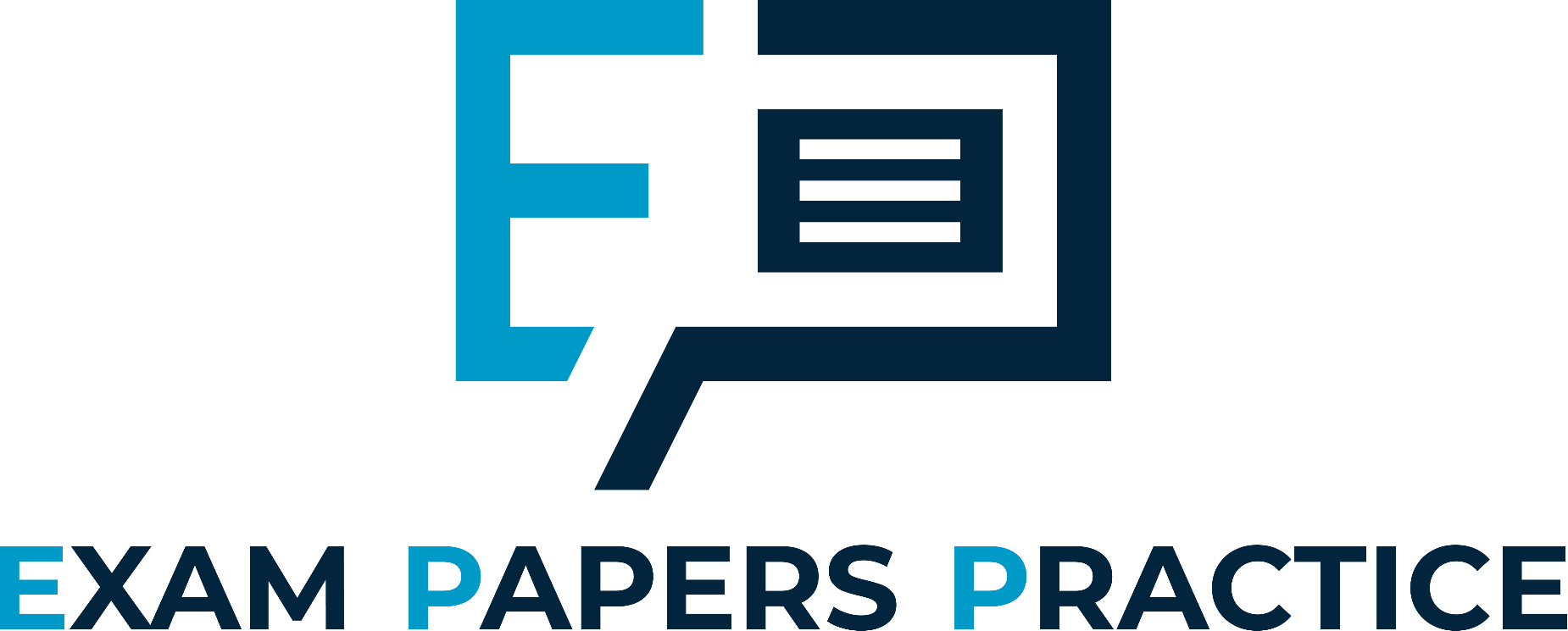 Self-regulation occurs when firms in an industry regulate themselves and monitor their own standards 
This is less costly and might persuade a business to be morally and ethically upstanding
However, moral hazard suggests that the behaviour of these firms is difficult to police and relies more on individuals within the organisation, especially when standard procedures are not set out in the organisation
Profit maximisation can mean that firms chase profits rather than behave in an ethical manner
For more help, please visit www.exampaperspractice.co.uk
© 2025 Exams Papers Practice. All Rights Reserved
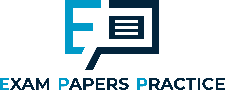 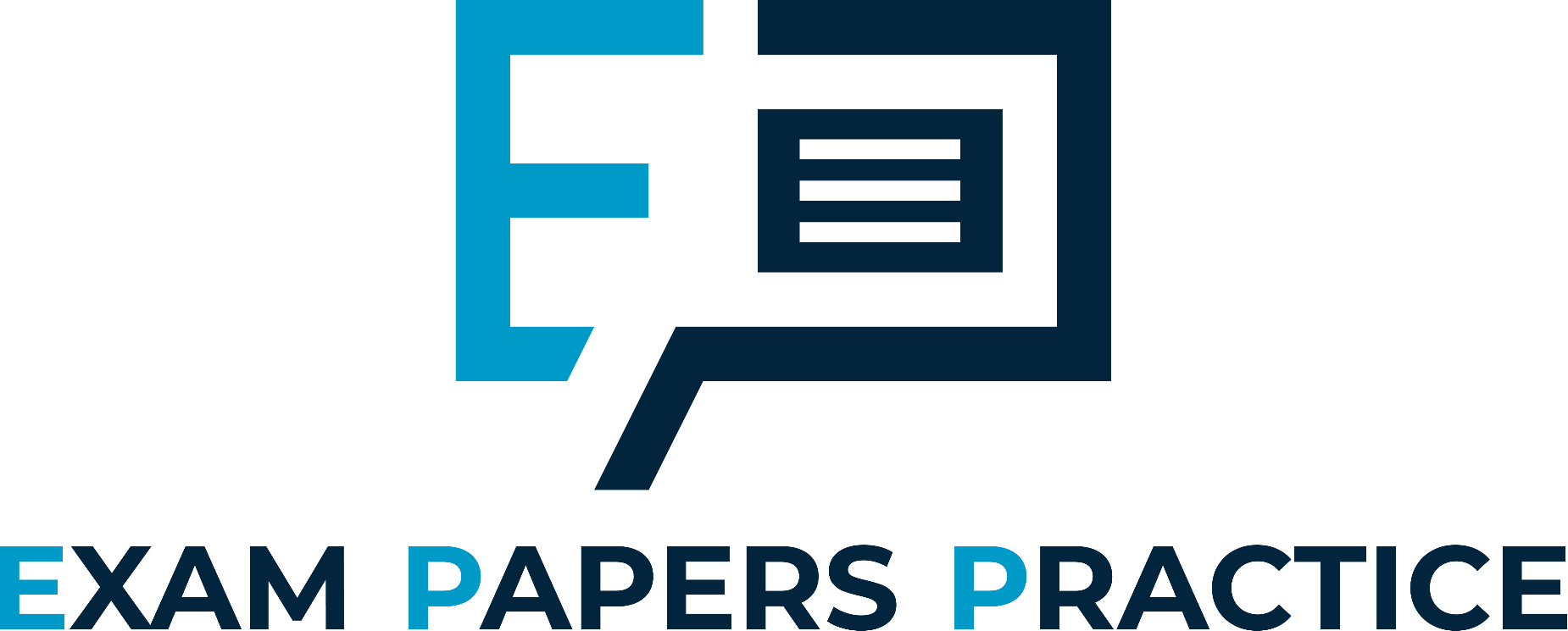 For more help, please visit www.exampaperspractice.co.uk
© 2025 Exams Papers Practice. All Rights Reserved
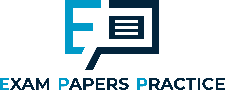 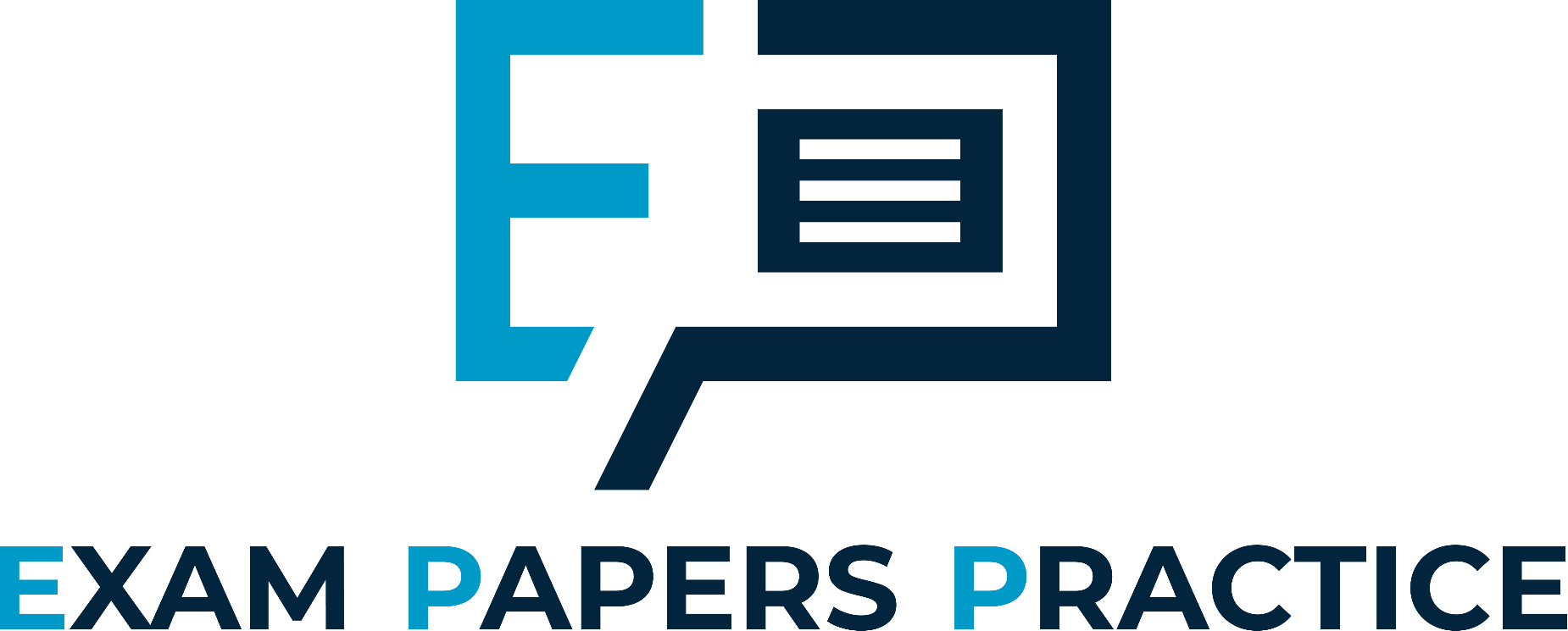 Task
What other factors control behaviour of MNC’s?
For more help, please visit www.exampaperspractice.co.uk
© 2025 Exams Papers Practice. All Rights Reserved
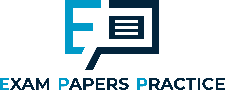 The Balance
How will you run your government?
Taxation
Employment
Skills
Environment
Subsidies
Tariffs
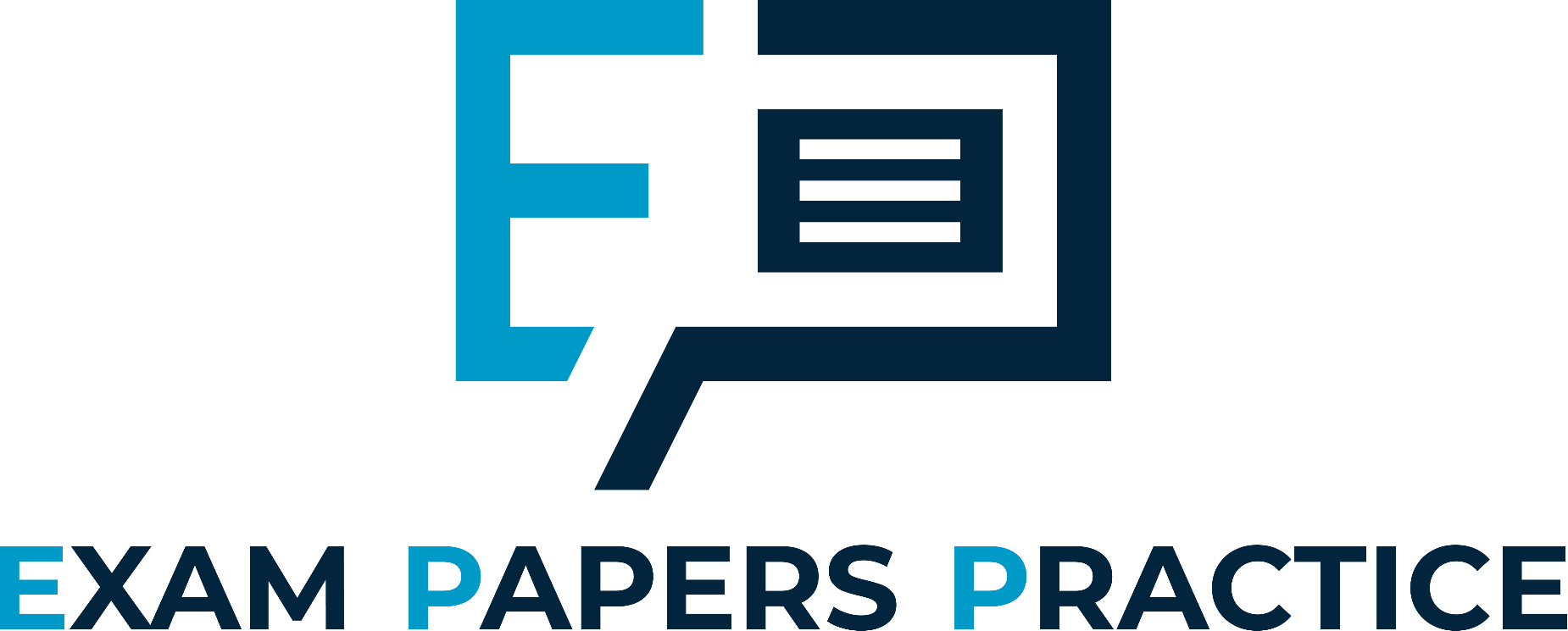 For more help, please visit www.exampaperspractice.co.uk
© 2025 Exams Papers Practice. All Rights Reserved
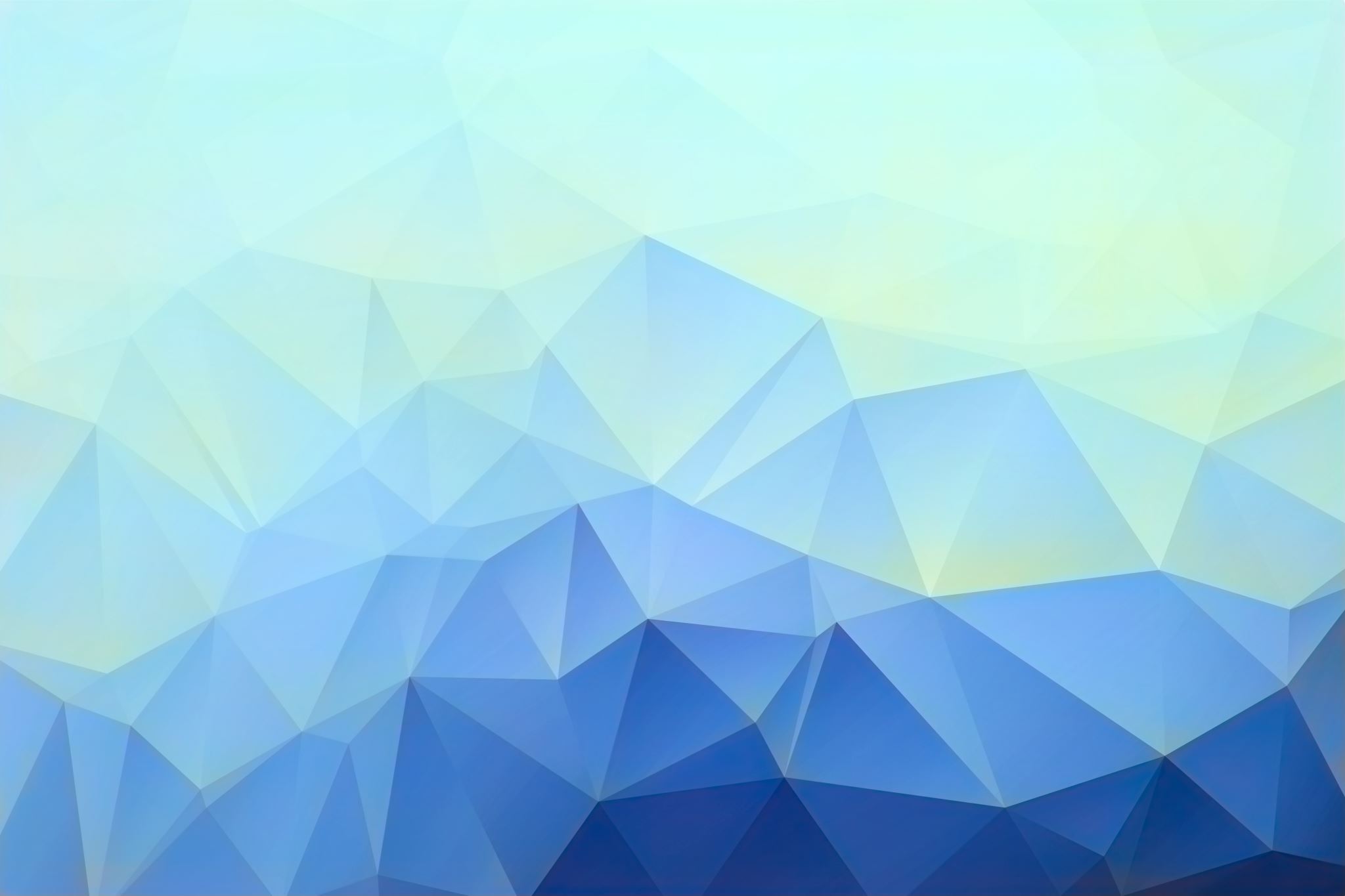 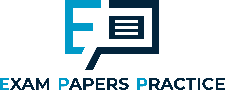 Plenary
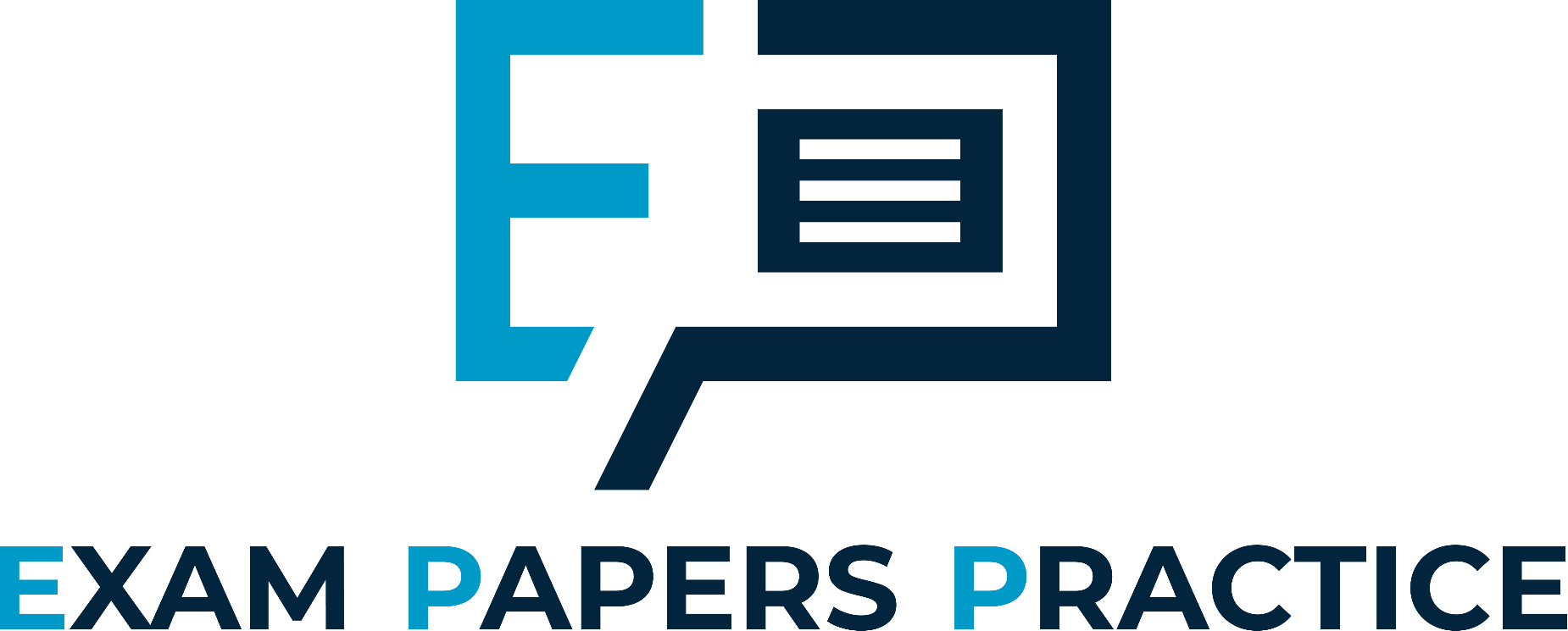 For more help, please visit www.exampaperspractice.co.uk
© 2025 Exams Papers Practice. All Rights Reserved
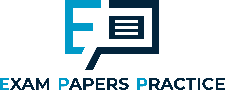 Home Learning
A policy for MNC’s in this country

How will you find a balance between encouraging investment in the UK and controlling MNC’s?

Use Data
Diagrams
Evidence
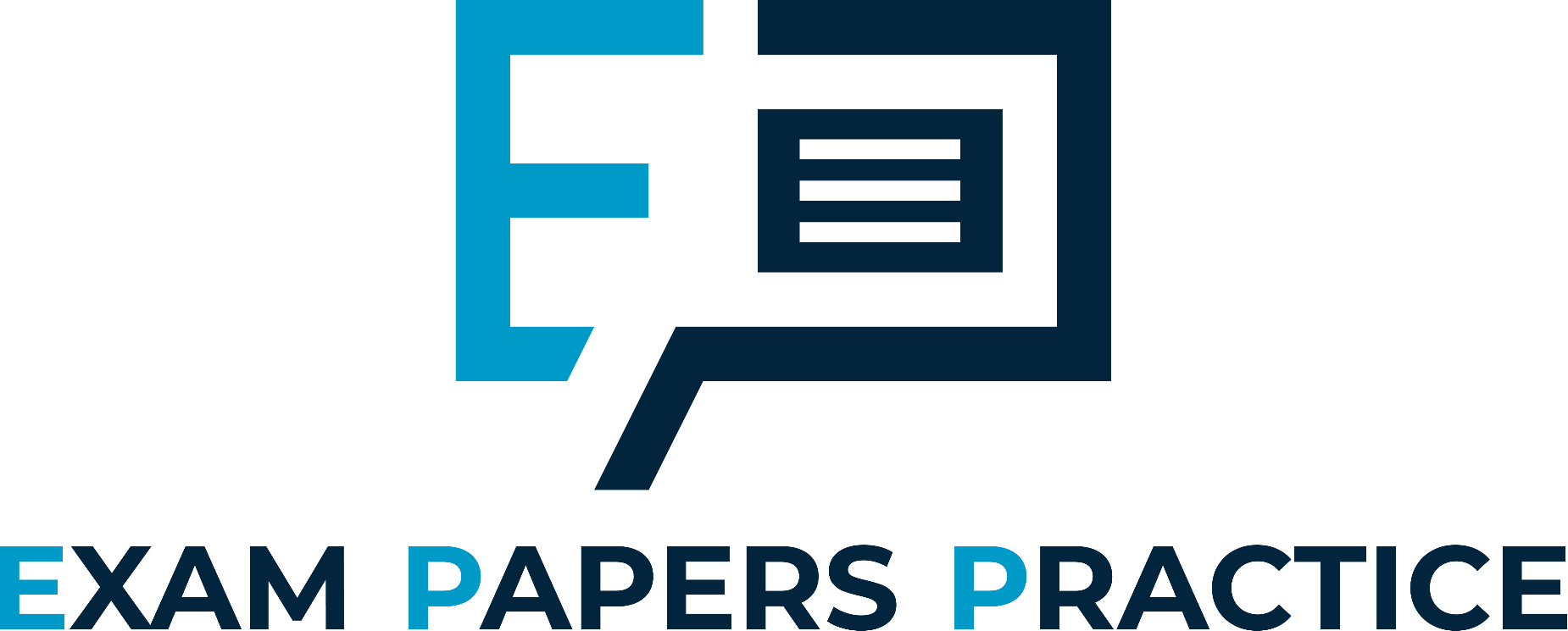 For more help, please visit www.exampaperspractice.co.uk
© 2025 Exams Papers Practice. All Rights Reserved
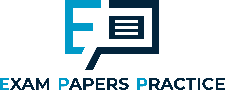 Home Learning
MNC’s Questions
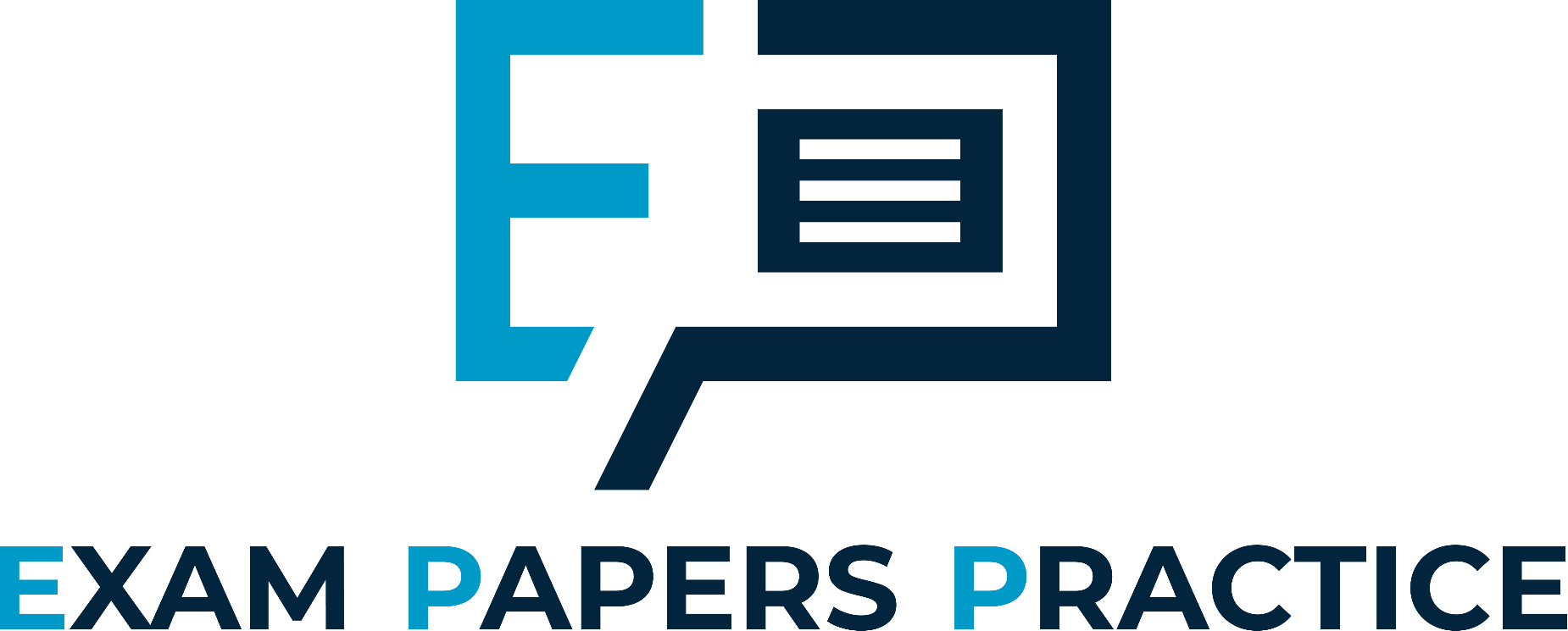 For more help, please visit www.exampaperspractice.co.uk
© 2025 Exams Papers Practice. All Rights Reserved